SuRe Info
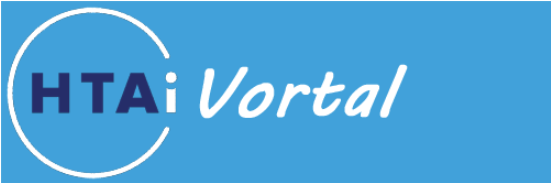 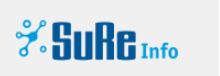 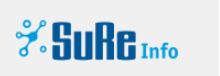 What is SuRe Info?
Open access web resource, established in 2012
Initiative from HTAi Information Retrieval Group (IRG)
Project management by Julie Glanville
Chapters produced by information specialists 
Update twice a year

AIM: provide an overview of current evidence
17.09.2018
Elke Hausner / SuRe Info
2
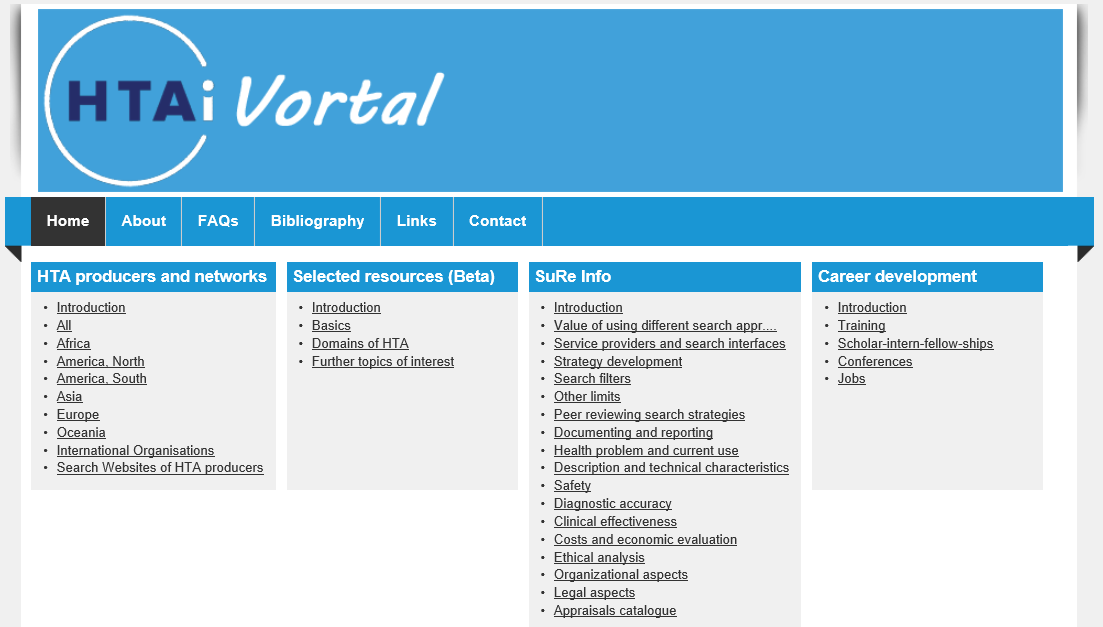 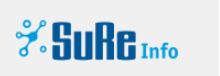 http://vortal.htai.org/
17.09.2018
Elke Hausner / SuRe Info
3
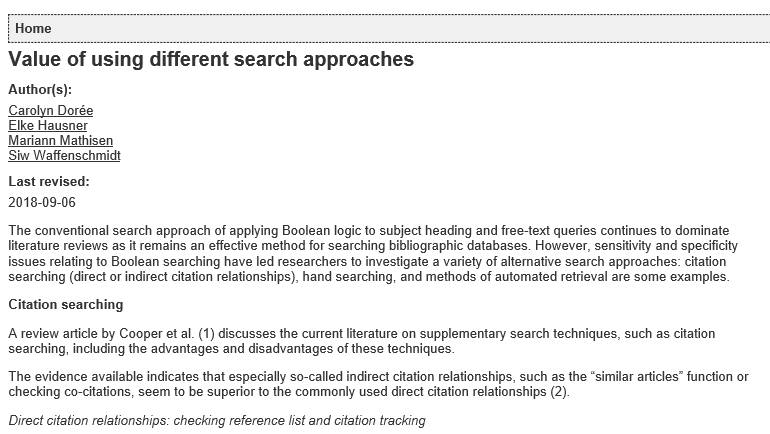 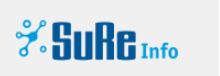 http://vortal.htai.org/index.php?q=node/993
17.09.2018
Elke Hausner / SuRe Info
4
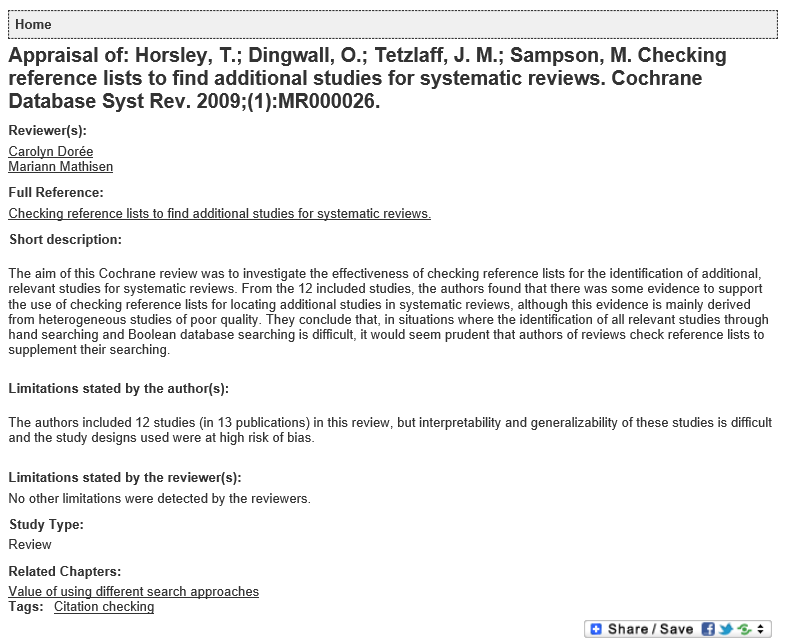 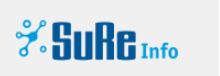 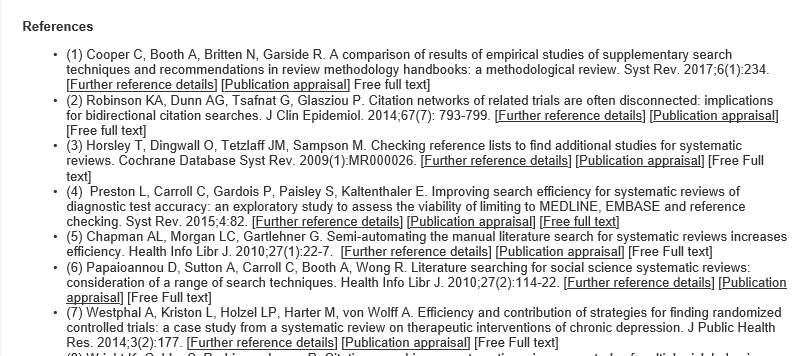 17.09.2018
Elke Hausner / SuRe Info
5
Institute for Quality and Efficiencyin Health Care (IQWiG)
Institut für Qualität und Wirtschaftlichkeit im Gesundheitswesen (IQWiG)
Im Mediapark 8 
D-50670 Cologne

Telefon +49 221 35685-0
Telefax +49 221 35685-1

info@iqwig.de

www.iqwig.de 
www.informedhealth.org
www.themencheck-medizin.iqwig.de 

Twitter: @iqwig und @iqwig_gi
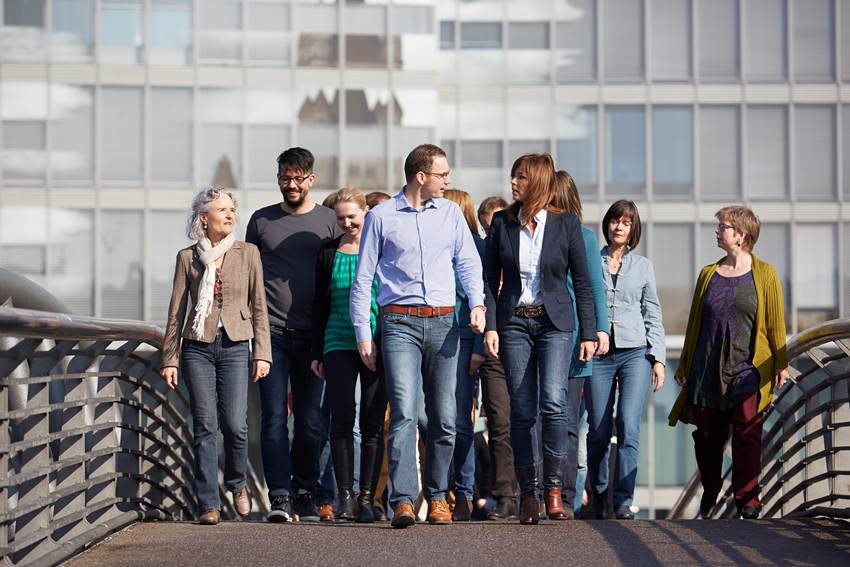 17.09.2018
Elke Hausner / SuRe Info
6
6
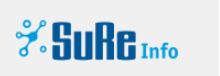 Thanks to all the authors so far…
Anita Fitzgerald 
Carol Lefebvre 
Caroline Higgins 
Carolyn Dorée
Corinne Holubowich 
Dagmara Chojecki 
David Kaunelis 
Elke Hausner
Hannah Wood 
Ingvild Kirkehei
Jaana Isojärvi 
Julie Glanville
Kath Wright 
Kristin Bakke L. 
Lisa Tjosvold 
Mariann Mathisen
Mick Arber 
René Spijker 
Sari Susanna Ormstad 
Sigrid Droste 
Siw Waffenschmidt
Steven Duffy 
Su Golder
17.09.2018
Elke Hausner / SuRe Info
7